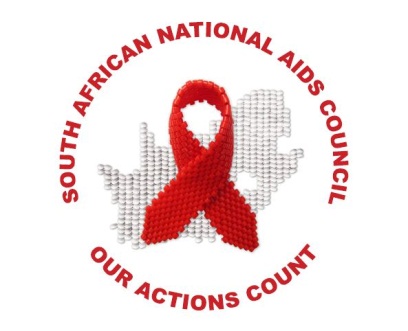 BRIEFING ON WORLD AIDS DAY 2013
PROVINCES AND STAKEHOLDERS 
7 NOVEMBER 2013
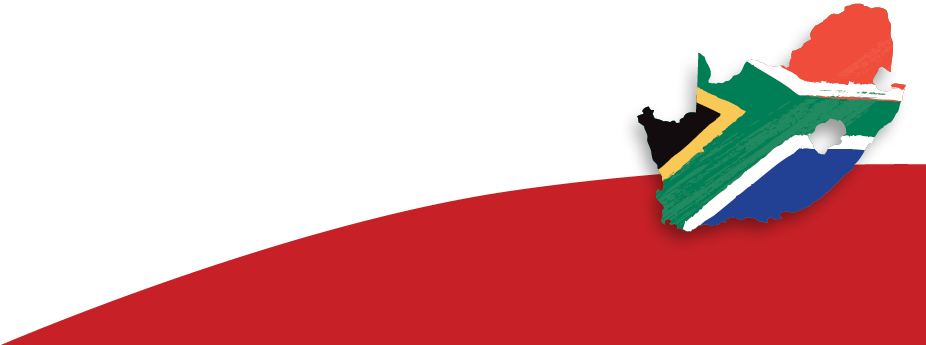 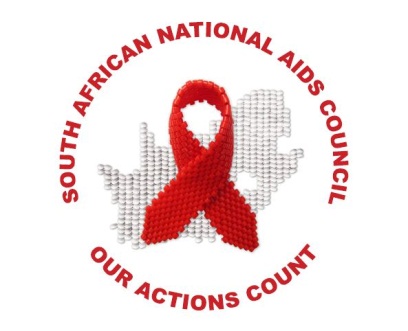 Introduction
Purpose of this document:
To introduce the focus for World AIDS Day 2013. 
To introduce the theme for World AIDS Day 2013.
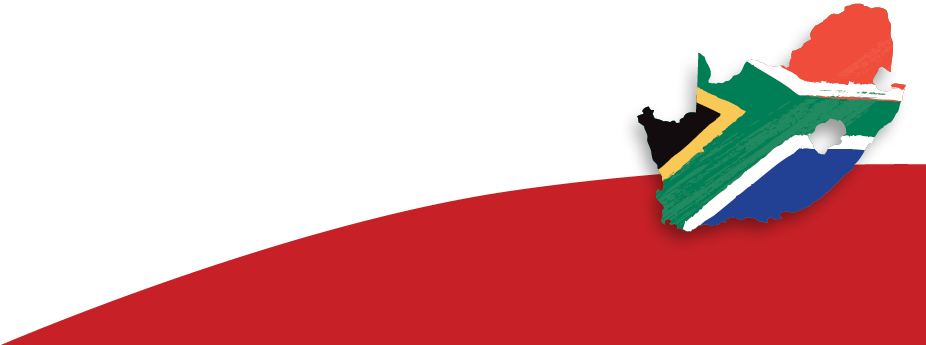 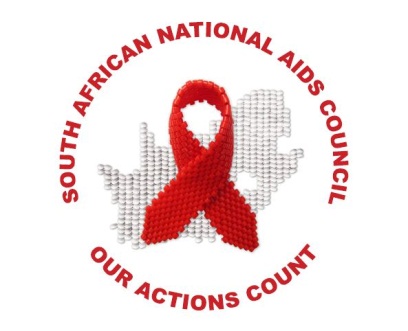 Focus for WAD 2013
Two focus areas: 
 
To build on the strength and achievements of the 2010 HIV Counselling and Testing (HCT) campaign. On world AIDS Day 2013, a revitalised HCT campaign will be launched.
 To mobilise South African men and boys to take up medical male circumcision services and to mobilise society around the benefits of medical male circumcision.
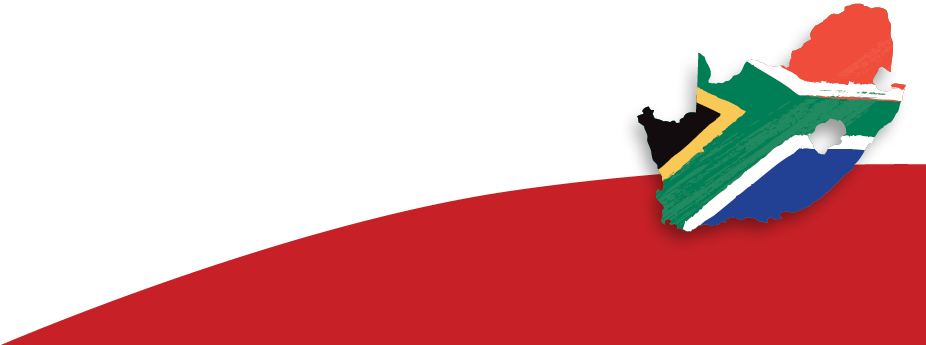 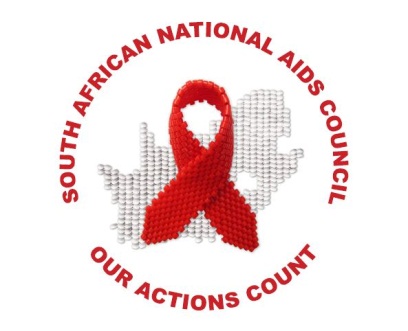 The Theme
In view of the focus areas of World AIDS Day 2013, SANAC facilitated a meeting with communication partners such as GCIS, Soul City, loveLife, JHHESA, WHO, CMT to determine a theme. Communicators resolved to pre-test a theme in various communities.

One theme was chosen and it has been approved by the Minister:

Get wise. Get tested. Get circumcised.
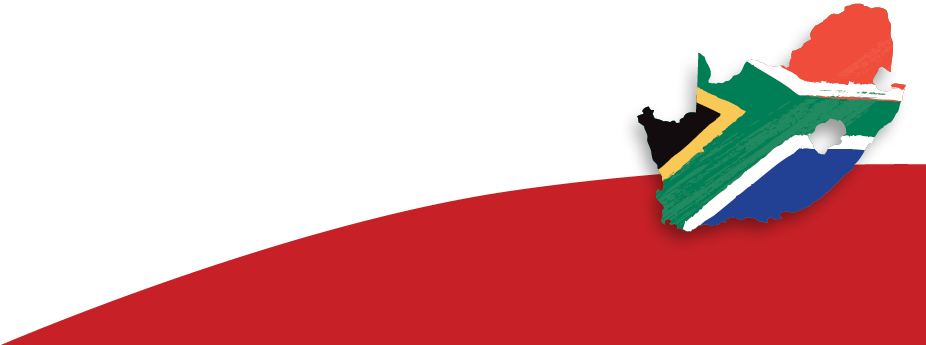 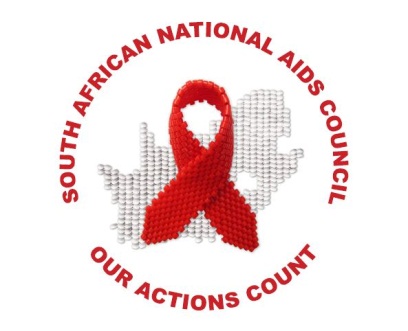 Key Messages
Reinforce the NSP message: Every South African to test for HIV, at least, once a year. 
HCT is a form of prevention.
HCT is an entry point to care, treatment and support.
MMC is important for HIV prevention, penile cancer, general hygiene, HPV prevention in women.
MMC is a safe procedure.
MMC is not 100% effective to protect against HIV infection. Always use a condom during sex.
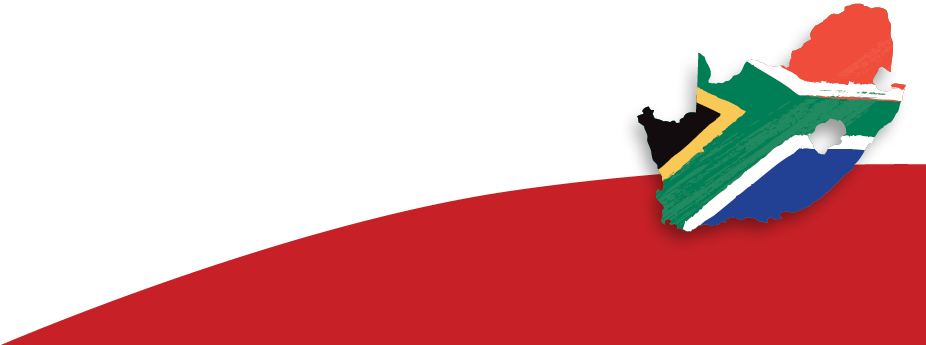 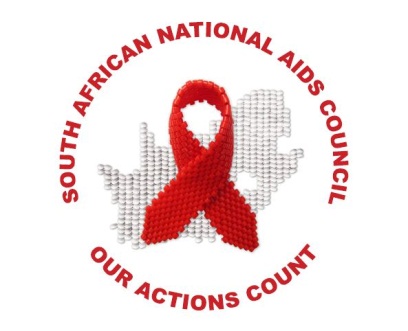 Moving forward
We request provinces and stakeholders to:

Adopt the theme for World AIDS Day 2013. 
Publicise the theme amongst all South Africans.
Align campaigns and activities to be in line with the focus areas and theme for World AIDS Day 2013. 
Adopt messages (also approved with the theme by the Minister and to be sent to provinces and stakeholders) and streamline them into their activities.
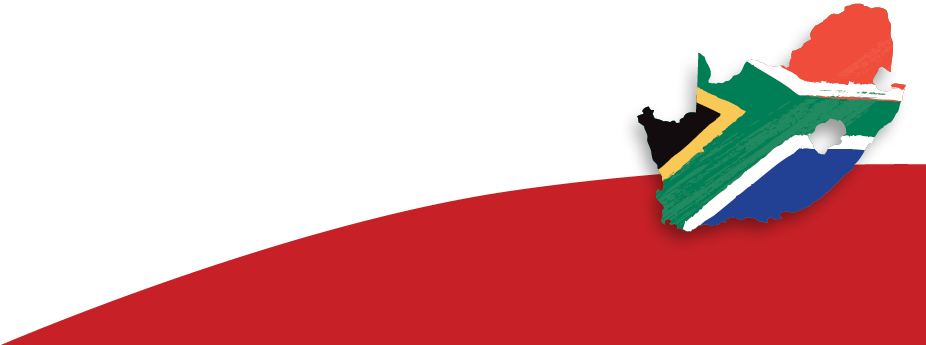 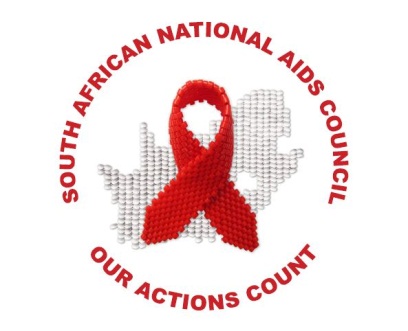 Suggested action plan
Provinces and stakeholders to have activations such as door-to-door outreach programmes, taxi-rank awareness campaign, etc, as from the 25th of November. 
Provinces and stakeholders to include messages that support and promote the 16 Days of Activism Against Women and Child Abuse which starts on the 25th of November into their programmes and activities.
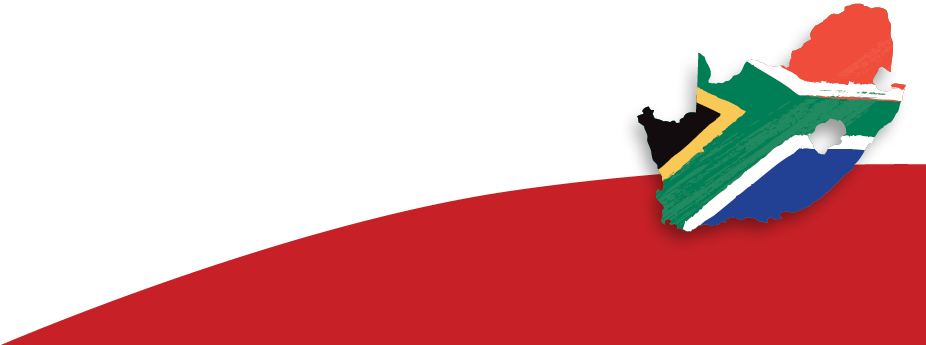 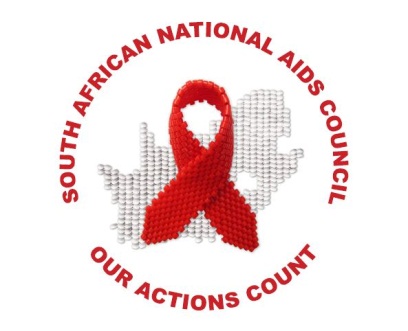 Key recommendations for suggested action plan
Intensify the effort to use designated community health cadres to promote HCT and MMC messaging.
Provinces to partner with other stakeholders and NGOs to complement human resources to promote HCT and MMC messaging.
Develop community specific messaging for HCT and MMC, e.g, MSM, sex workers, children, youth, etc.
Amplify achievements made and lessons learnt since 2009.
Action plan needs to also zoom in on specific communities, e.g, farm workers, truck drivers and mining communities.
Strategy needs to target audiences such as traditional leaders/healers to bolster our efforts to increase demand for HCT and MMC.
Strategy needs to drive both HCT and MMC messages simultaneously.
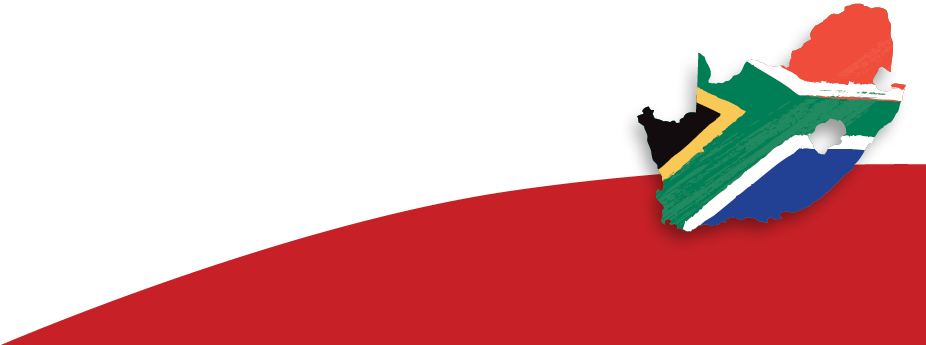 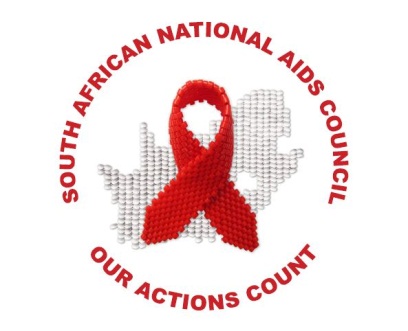 Purpose of the action plan
To mobilise individuals to test for HIV and be screened for TB (at least once a year) in order to access prevention, treatment, care and support.
To amplify communication in respect to the HCT Revitalization Campaign and to increase the collaborative effort towards the uptake of MMC services.
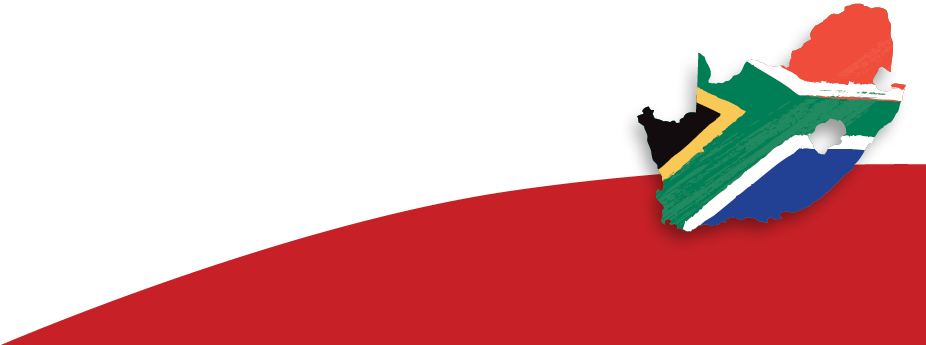 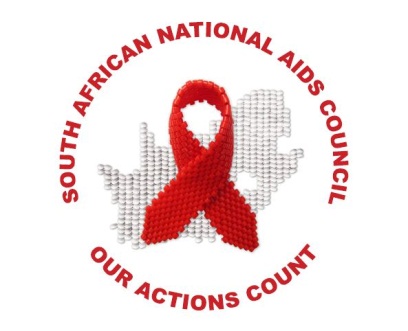 Target audience
In South Africa, one is either infected with or affected, by HIV. The target market is everyone who is sexually active above 15   years of age (the age for HIV testing consent).  

The target audience for the action plan is:

The general population. 
People living with HIV and key populations.
Institutions and structures (the workplace, places of worship, government and government departments and institutions.)
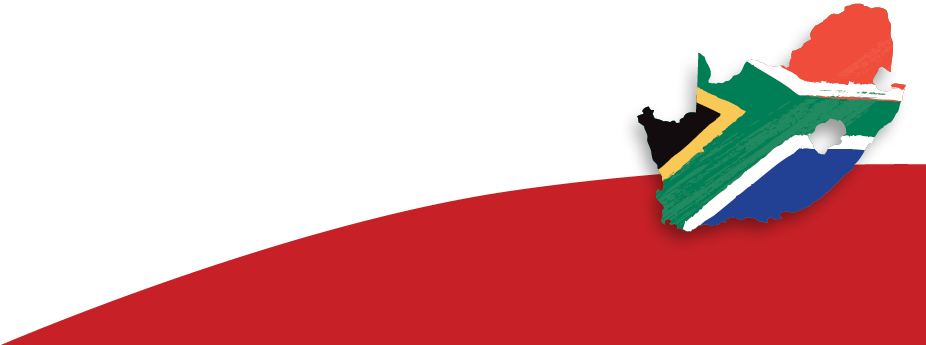 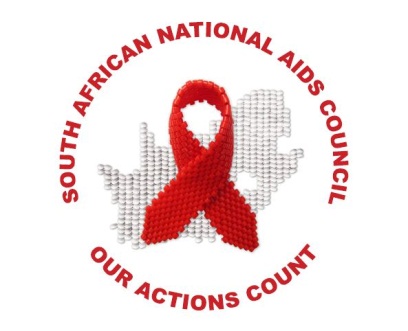 Target audience (Special groups)
PLHIV and the affected
Women & children
People living with Disabilities
Youth
Key populations
Circumcised and Uncircumcised men
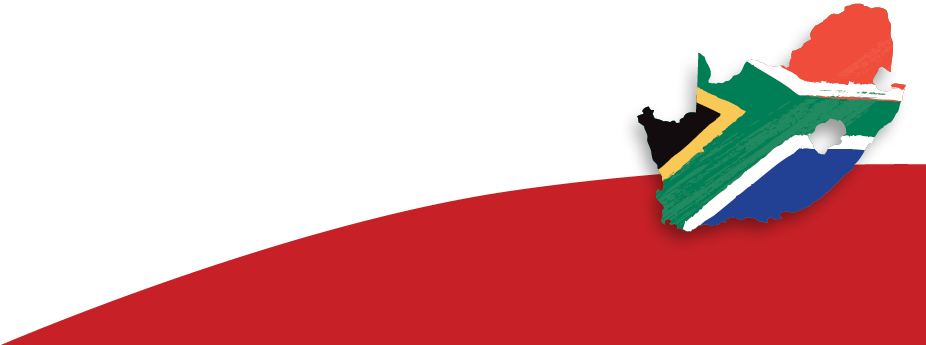 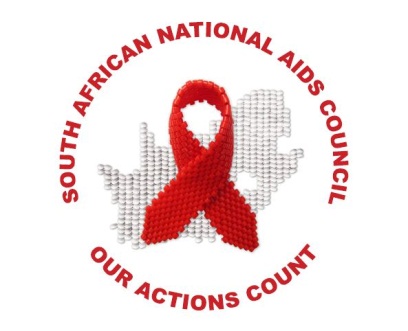 2013 WAD Campaign Pillars
Advocacy, Communication and Social mobilisation.
Delivery of health and social services (HCT, health screening, etc.)
Policy in action (Political principals’ engagement with communities).
Community dialogues.
World AIDS Day campaign (a three-phased approach: pre, during and post activities).
Major policy announcements (HCT revitalisation, MMC expansion).
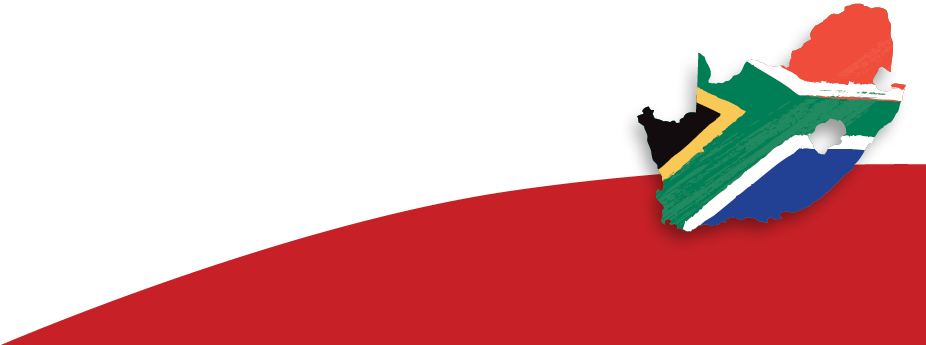 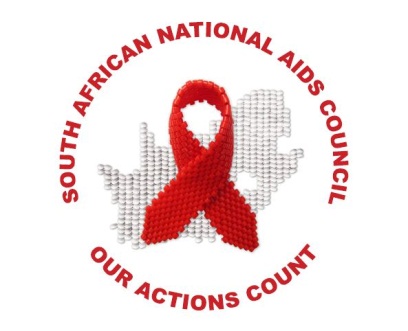 Main WAD event
Will be held in Mkhondo, Gert Sibande district, Mpumalanga. 
Reason: The latest antenatal survey shows that the Gert Sibande district has the largest prevalence of HIV infection – 46%.
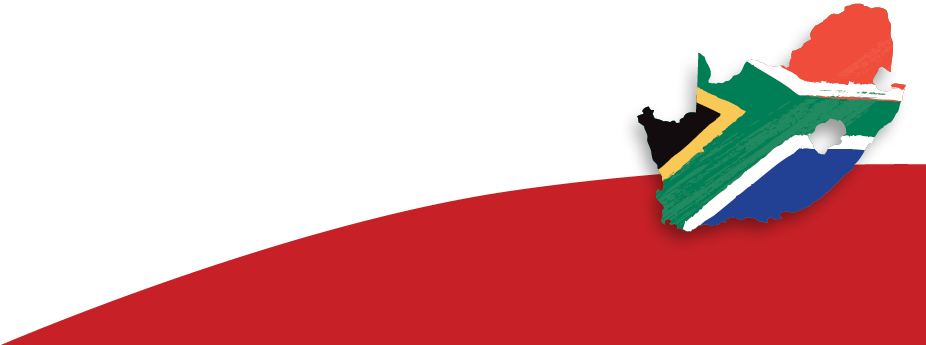 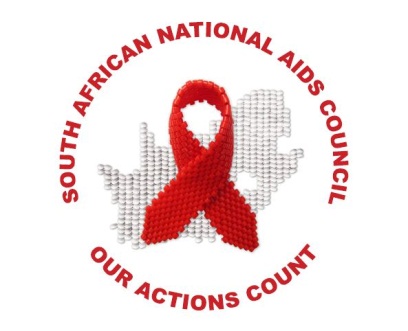 2013 WAD campaign approach
Before World AIDS Day (Provinces can adapt parts of the approach):

Media breakfast launch (21 November) at the host municipality, followed by a community activation rollout and a national Outside Radio Broadcast.
PSA announcing the HCT revitalisation campaign.
Live reads on public, commercial and community radio.
Distribute IEC materials.
Provision of HCT, health screening and social services.
Social mobilisation (community dialogues and social activations, door-to-door campaigns).
Mass media communications: TV, radio (including community radio), print, outdoor media
Streamline Sixteen Days of Activism on No Violence Against Women and Children into pre WAD activities. 
Minister , DP and Premier to lead door-to-door campaign a day before WAD.
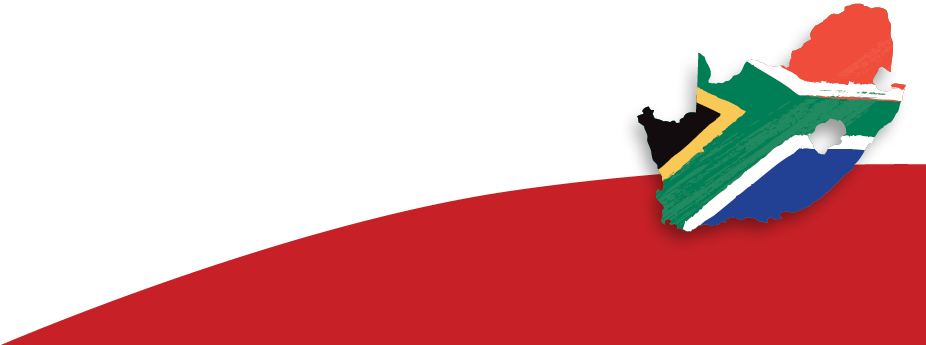 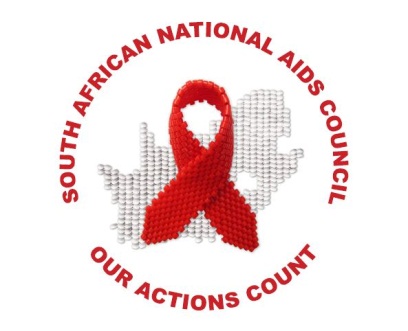 2013 WAD campaign approach Cont…
On World AIDS Day (Provinces can adapt parts of the programme):

Part 1 - Media engagement/Live broadcast.
Part 2 – Policy in action (principals interacting with the faith-based sector for their commitment to HCT).
Part 3 - Official programme (1-hour 30 mimutes official running order, including key note address by President). 
Part 4 - Health education and promotion/jamboree session and discussion sessions on HIV and TB, GBV, women’s health, etc.)
Distribution of IEC material and exhibition of various programmes and services throughout the day (from 08h00 – 17h00).
Provision of HCT, health screening and social services (from 08h00 – 17h00).
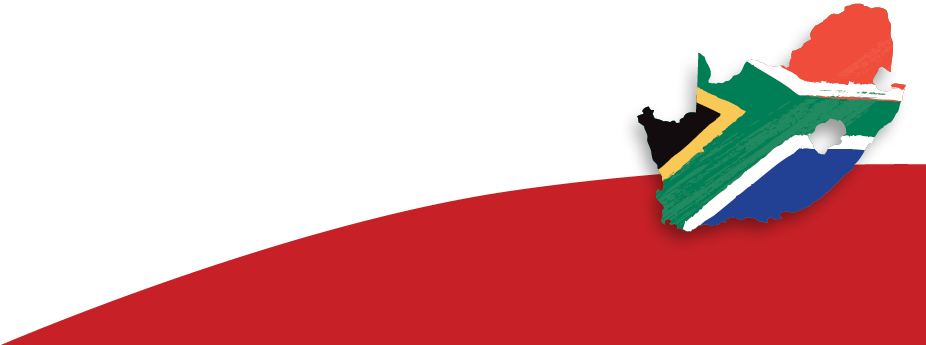 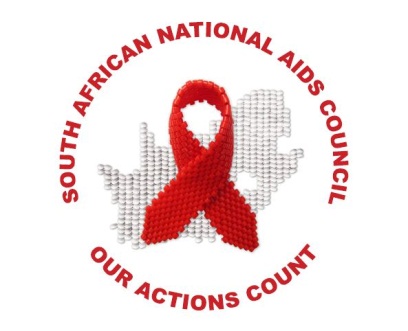 2013 WAD campaign approach Cont…
Post World AIDS Day – December 2013:

Drive safer holidays’ activations to encourage responsible behaviour.
Partner with mining, transport/tourism/hospitality sectors to promote HCT.
Distribute IEC materials. 
Intensify mass media presence to promote responsible behaviour, HCT and MMC.
Embark on a high impact activation campaign targeting men and key populations with comprehensive health information and services, including HCT and MMC (for example, mining sector, truck stops (HTA Sites) and border posts etc).

January 2014 onwards:

Streamline campaigns and messages into national health and commemorative days in the annual calendar.
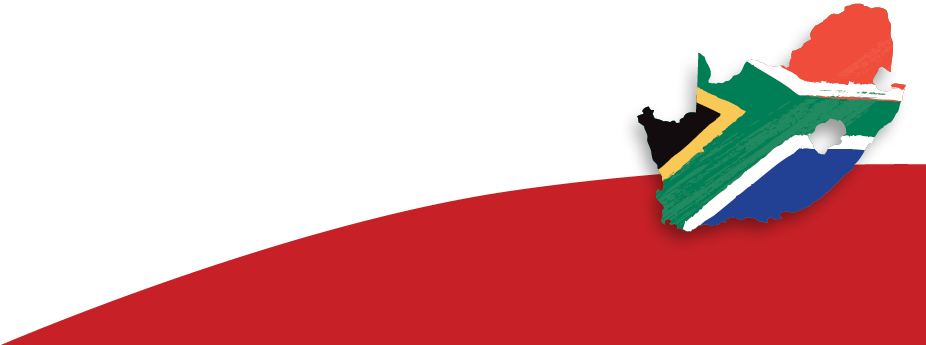 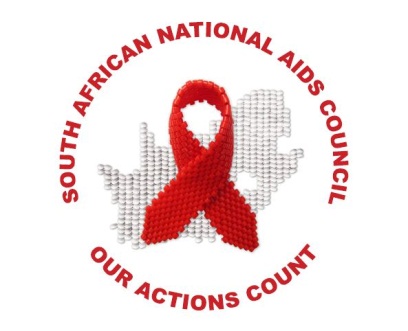 Monitoring and Evaluation
Number of individuals and communities mobilised.
Number of campaigns implemented (social mobilisation activations, outreach campaigns, dialogues, etc).
Number of individuals and communities reached with services in terms of demand creation (HCT, TB Services, Screening for NCDs, etc). 
Number of IEC Materials distributed. 
Number of individuals referred for continuum of care.
Number of people reached through mass media platforms (including print media coverage, audience ratings, listenership and coverage in respect to other platforms, for instance, social media, etc).
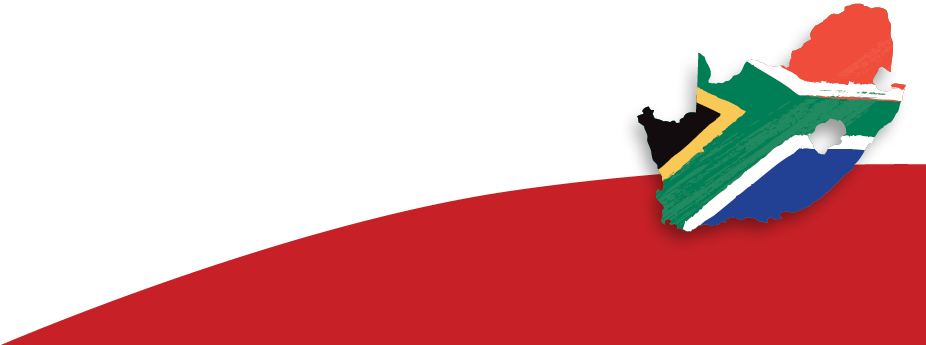 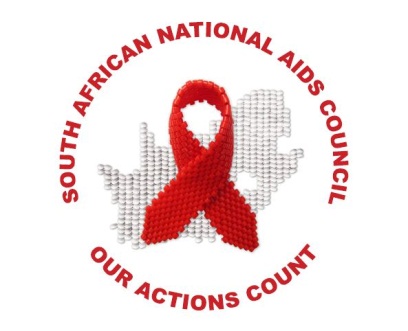 Media campaign
SANAC, NDoH and the GCIS are currently engaging various media outlets on activities to promote World AIDS Day and the campaign messages.  
SANAC, in partnership with JHESSA, has shot a TV PSA with the Health Minister promoting MMC.
SANAC, in partnership with JHHESA, will record radio PSAs in various African languages to promote MMC. 
SANAC will fund public activation radio outside broadcasts in the host district, Gert Sibande, Mpumalanga.
SANAC, in partnership with Irish Aid, will have a two-week radio spot on four Primedia stations promoting World AIDS Day and HCT and MMC.
Lead SA has agreed to carry stories on HCT and MMC as part of its social responsibility programme in the Independent newspapers. 
SANAC has undertaken to post two adverts promoting World AIDS Day and HCT and MMC in the Sunday newspapers.
SANAC has undertaken to print a limited number of IEC materials for World AIDS Day. 
SANAC has undertaken to fund the re-run of the Health Minister’s FDC PSA on SABC TV and radio.
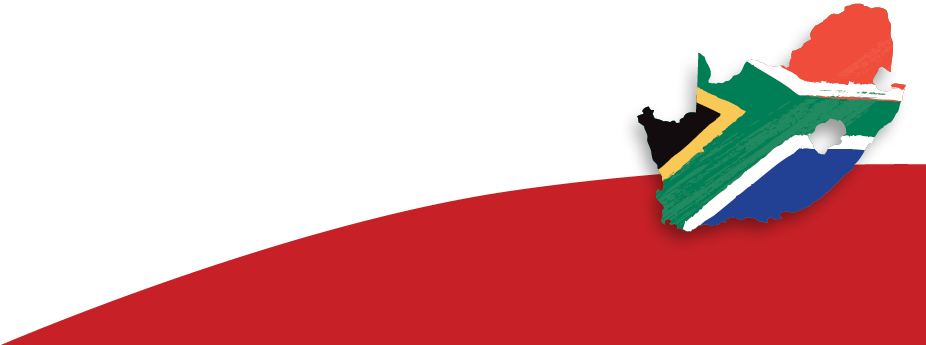 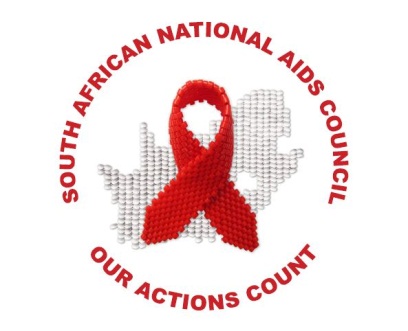 Thank you
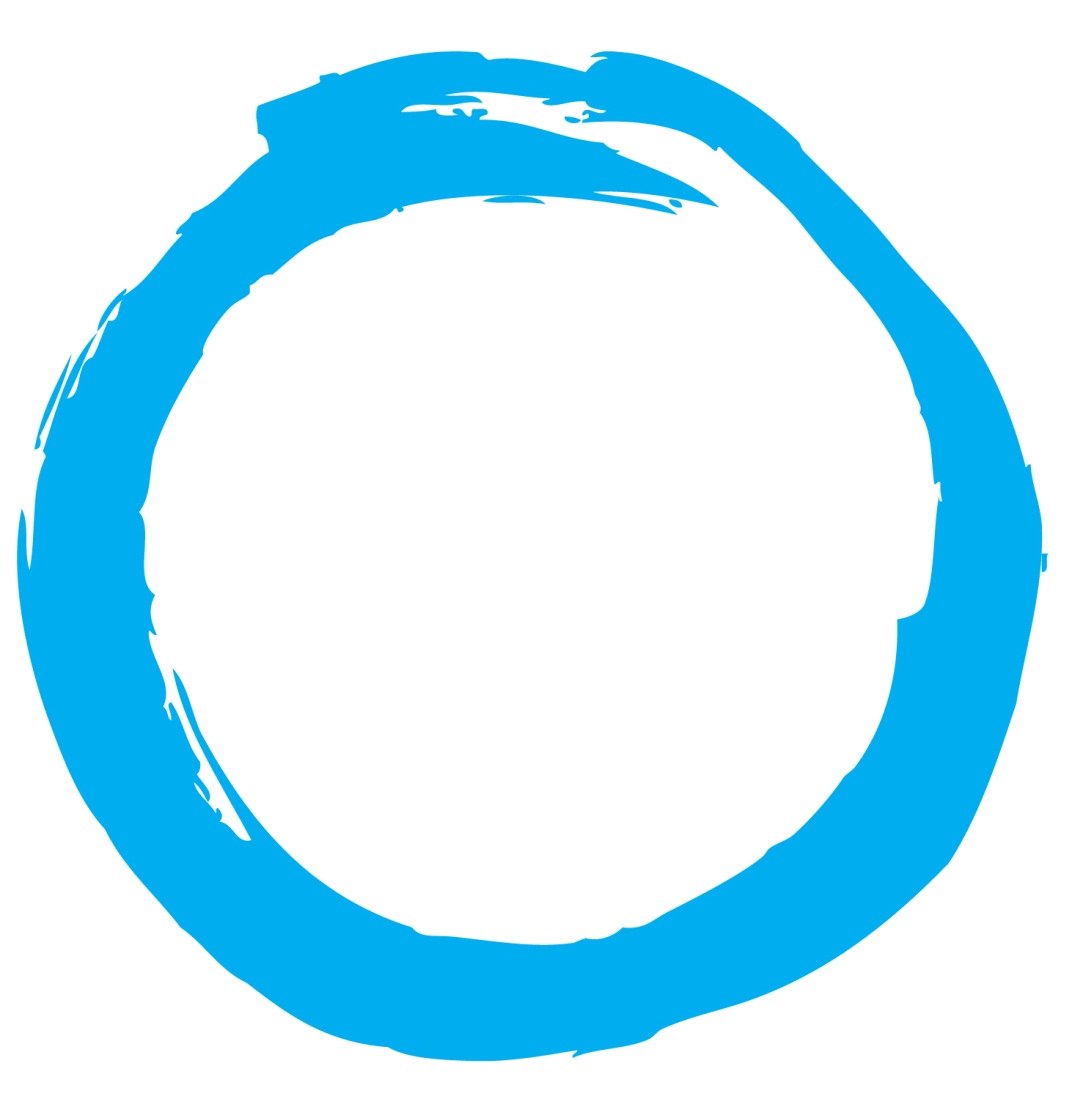 ZERO
 new HIV and TB infections
ZERO 
new infections due to vertical transmission 
ZERO 
preventable HIV and TB deaths
ZERO 
HIV and TB discrimination
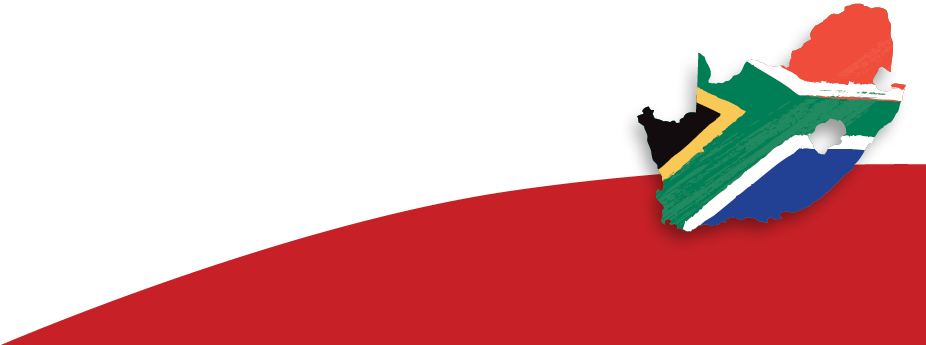